В гостях 
у друзей-зверей
Учитель-логопед ГБДОУ №42
Фрунзенского района 
Санкт-Петербруга
Степанова Ольга Александровна
?
К
Е
Л
А
Б
2
3
1
4
5
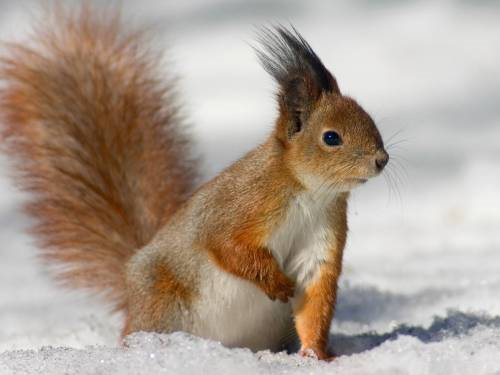 Б
Е
Л
К
А
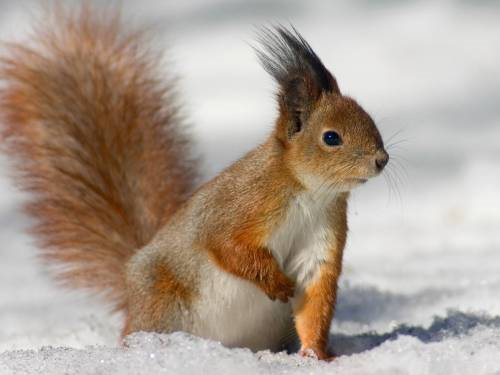 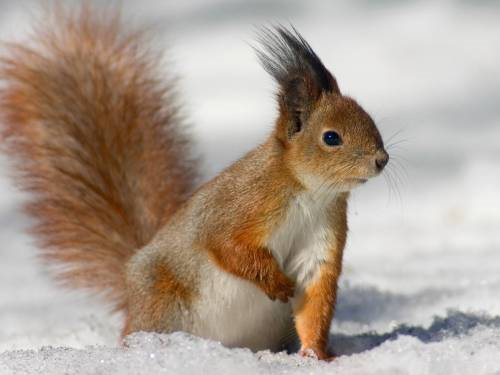 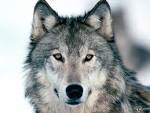 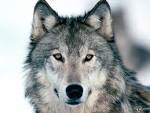 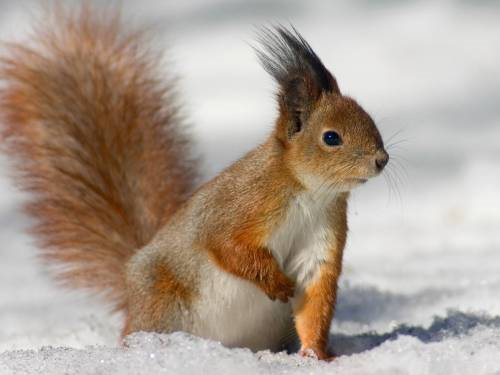 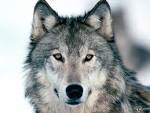 Прыгун-трусишка:
Хвост-коротышка,
Глазки с косинкой, 
Ушки вдоль спинки, 
Одежка в два цвета-
На зиму, на лето
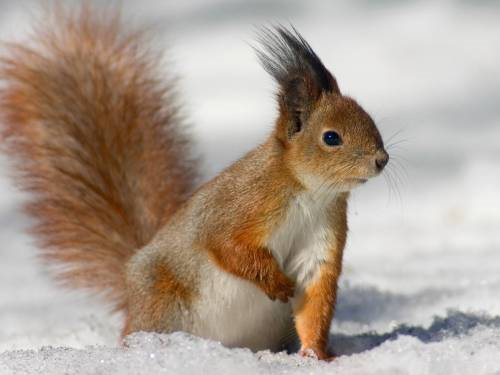 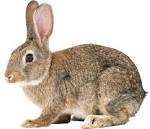 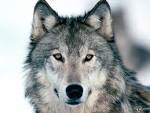 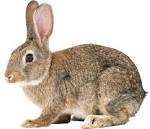 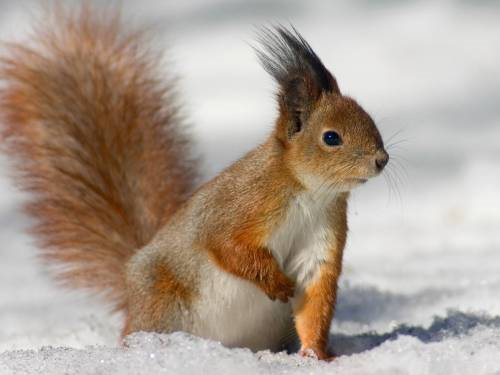 ?
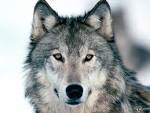 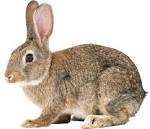 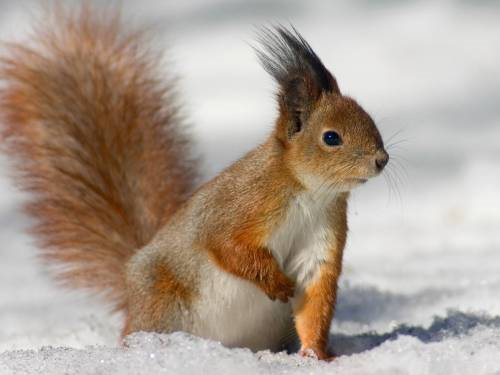 П
Л
К
С
3
И
Р
7
А
5
1
Г
4
8
6
2
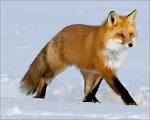 Л
И
С
А
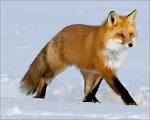 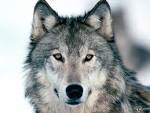 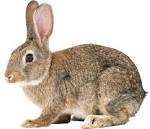 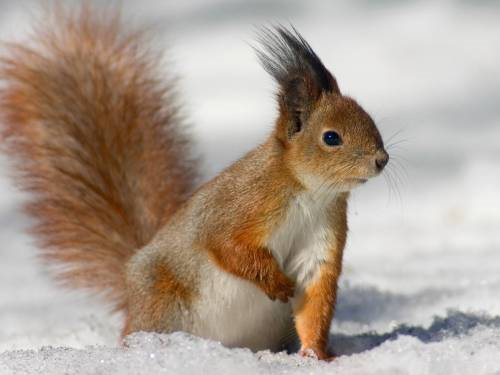 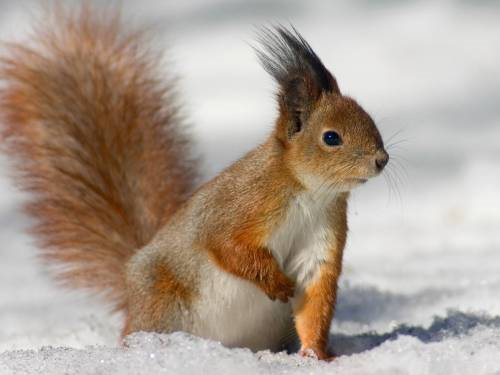 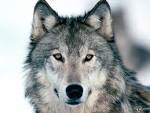 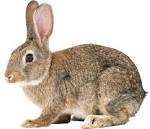 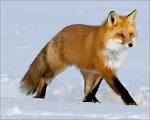